Probleemgedrag bij dementie
Richtlijn versus Praktijk
Formularium
OVZ

Deel 2

12 juli
Maggy vd Brand
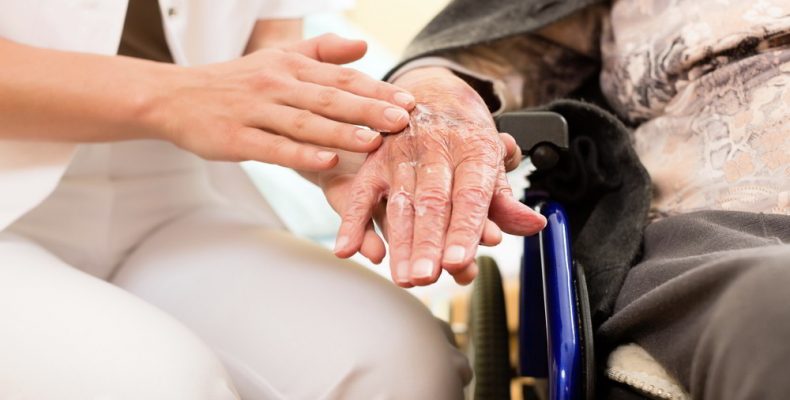 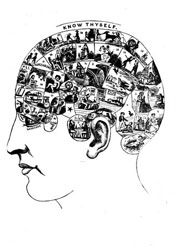 1 psychotisch gedragAANBEVELINGEN SUBGROEPSam -
1. Haloperidol 1-2 dd 0,5 – 9 mg
Ecg va 3 mg ivm risico QT-afwijkingen
Na max 3 mnd afbouwen
2. risperidon 0,25-3mg
3. LB en PD-D volg richtijn verenso, inclusief afbouwadvies
Clozapine smiddags of savonds geven ivm betrouwbare spiegelbepaling

ALGEMEEN PROBLEEMGEDRAG:
NA 2X AFBOUWPOGING MAG MIDDEL CHRONISCH WORDEN GEGEVEN, GEEN OVZ DAN
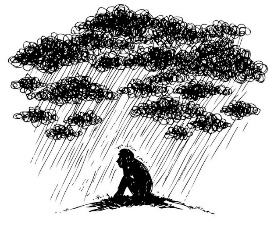 2 Depressief gedragAANBEVELINGEN SUBGROEP Elena -
1e citalopram 10mg 1dd
Na 2 weken naar 20mg, na 6 weken evalueren.
ECG en Na controle

2e Nortrilen 1dd
dag 1 -10mg, dag 4 -20mg, dag 8 -25mg, dag 12 -50mg, dag 16 -75mg, dag 21 spiegel
Ivm spiegel liefst niet in ochtend geven ivm betrouwbaarheid dalspiegelbepaling

3e venlafaxine 75-150mg 1dd
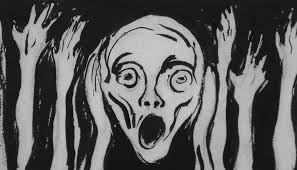 3 Angstig gedragAANBEVELINGEN SUBGROEPlaura -
Citalopram 10-40mg
Afbouw na 6 maand

Afbouw oxazepam na 4 weken

Geen haldol
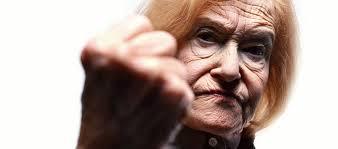 4 Geagiteerd gedrag – acute crisisAANBEVELINGEN SUBGROEPserge -
Richtlijn per doelgroep, met links
Dementie, nah, korsakow, jd, psychose, etc
Proportioneel:
oraal
gemaskeerd
door IT, AVT, met familie, etc
Im
Concreet advies ook voor basisartsen

Geen oxazepam
Agitatie: stap1 lorazepam; stap 2 haloperidol
Psyhose: haloperidol
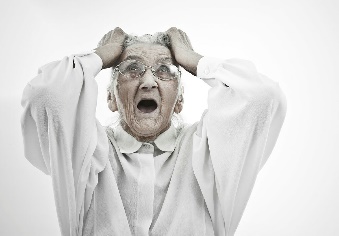 5 geagiteerd gedrag – chronischAANBEVELINGEN SUBGROEPKirsten
Bij ernstige agitatie 
1e Haldol starten (volgens richtlijn Verenso) 
1-2 dd, afbouw na 3 mnd
Zn is geoorloofd, beter dan standaard
2e Quetiapine als alternatief voor Haldol bij EPS. Start 1-2 dd 12,5mg. =OVZ
agressie: Risperidon (volgens Verenso) 
Bij LBD en PD-D: Rivastigmine volgens verenso

Trazodon uit formularium

Chronisch agitatie / agressie: 
citalopram 10-20mg
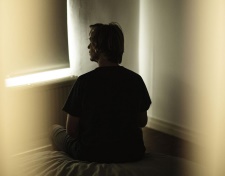 6 geagiteerd gedrag – nachtelijke onrustAANBEVELINGEN SUBGROEP
Melatonine uit formularium
risperidon 0.5-3 mg (met afbouw na max 3 maanden)  = OVZ
Geen trazodon in formularium
Clonazepam 1 – 2 mg bij LBD-PD-D toevoegen
Mirtazipine 7.5 mg staat elders bij slaapproblemen in fomularium